স্বাগতম
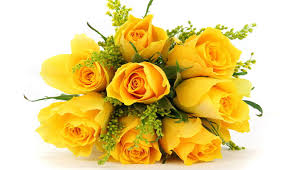 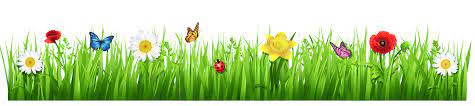 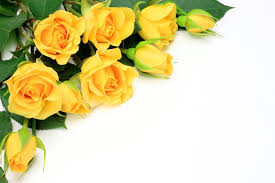 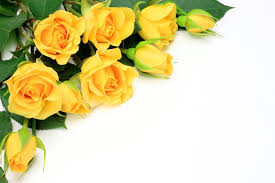 শিক্ষক পরিচিতি
মোহাম্মদ শাহ আলম 
প্রভাষক অর্থনীতি
মোজাদ্দেদীয়া ইসলামিয়া আলিম মাদ্রাসা
 কালিয়াকৈর , গাজীপুর ।
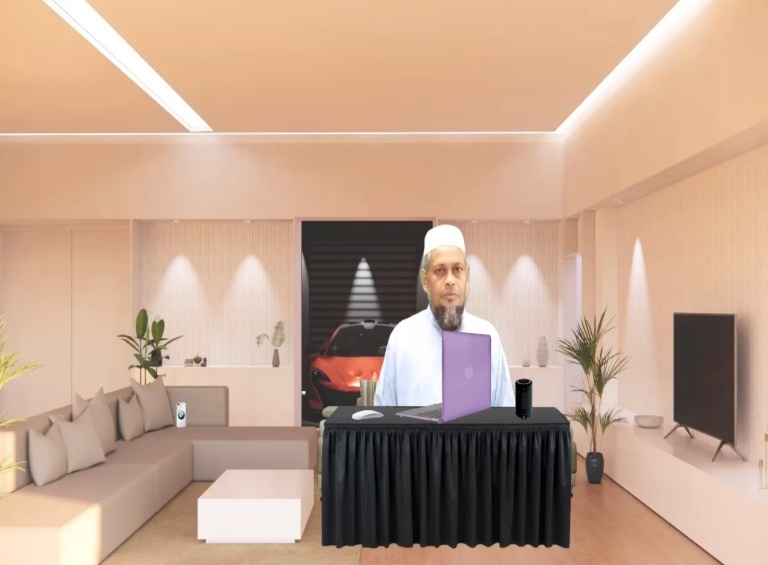 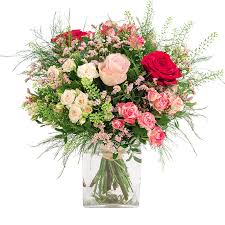 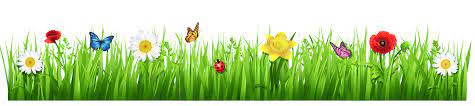 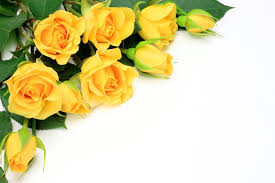 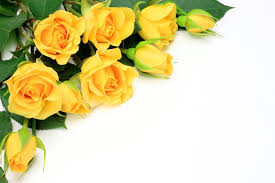 পাঠ পরিচিতি
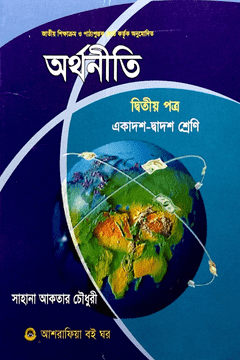 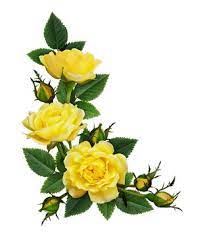 অর্থনীতি ২য় পত্র
আলিম ২য় বর্ষ
৩য় অধ্যায়
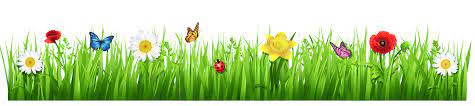 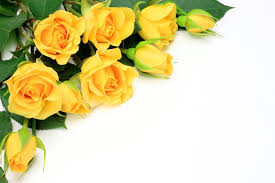 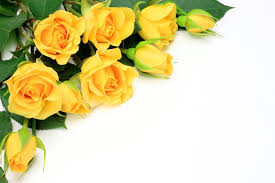 এসো আমরা কিছু ছবি দেখি
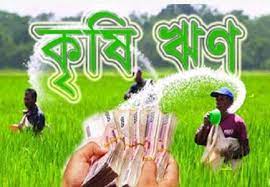 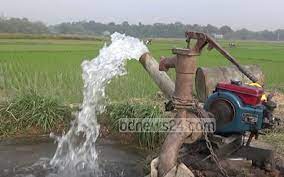 গভীর নলকুপ
কৃষি ঋন
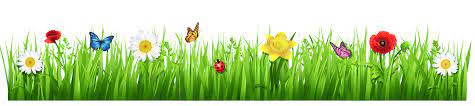 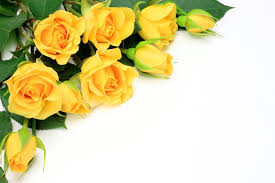 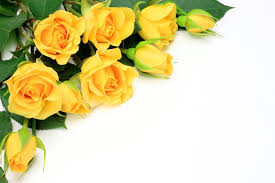 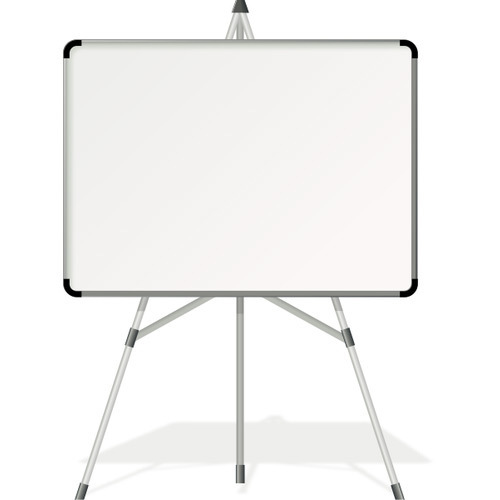 পাঠ শিরোনাম
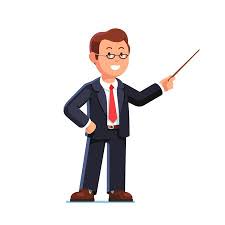 কৃষি উন্নায়নে কর্মসুচি সমুহ
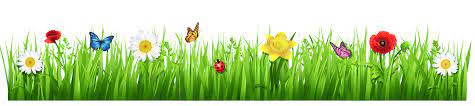 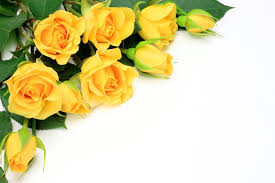 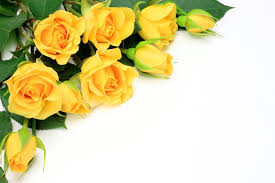 শিখনফল
এই পাঠ শেষে শিক্ষার্থীরা ......
বাংলাদেশের কৃষি ঋনের উৎস সমুহ ব্যাখ্যা করতে পারবে ।
বাংলাদেশের কৃষি ঋনের সমস্যা ব্যাখ্যা করতে পারবে ।
কৃষির উপকরন বিতরন প্রক্রিয়া ব্যাখ্যা করতে পারবে ।
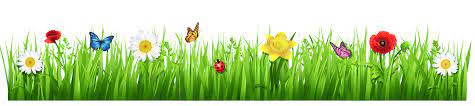 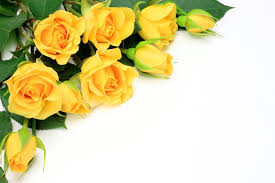 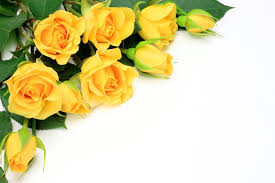 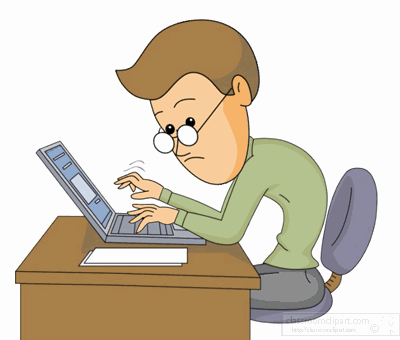 একক কাজ
কৃষি ঋন বলিতে কী বুঝায় ?
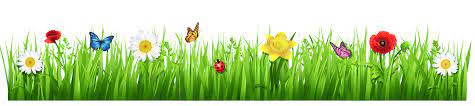 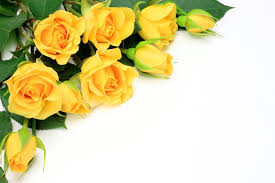 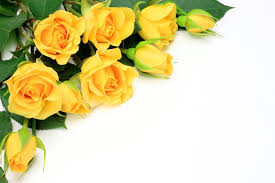 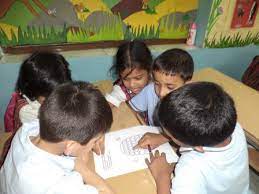 দলীয় কাজ
বাংলাদেশের কৃষকদের মাঝে যে সমস্ত উপকরন বিতরন করা   হয় তার একটি তালিকা তৈরি কর ।
বাংলাদেশের সেচ মাধ্যম গুলোর একটি তালিকা তৈরি  কৃষির সমস্যা সমুহ আলোচনা কর ।
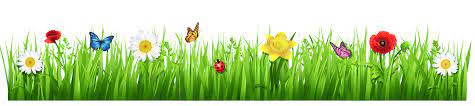 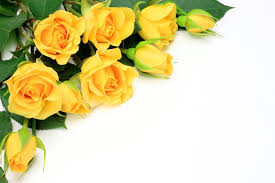 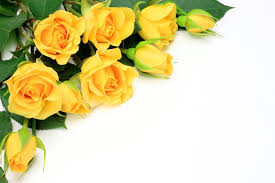 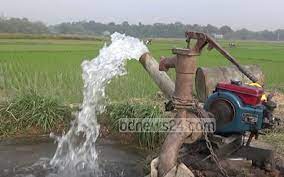 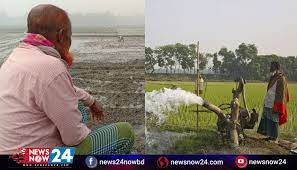 গভীর নলকুপ
গভীর নলকুপ
কৃষির বিভিন্ন ধরনের  উপকরন রয়েছে তার মধ্যে একটি উপকরন হলো গভীর নলকুপ  । যাহা কৃষি উন্নায়নে গুরুত্বপুর্ন ভুমিকা পালন করে  থাকে ।
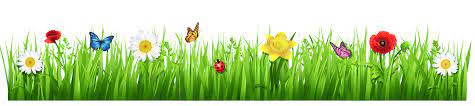 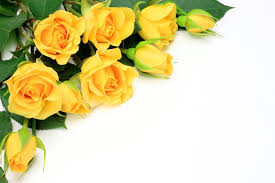 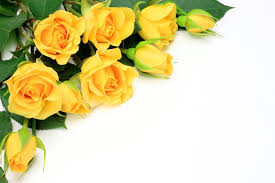 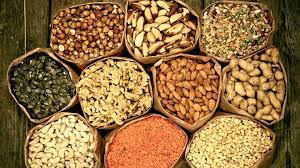 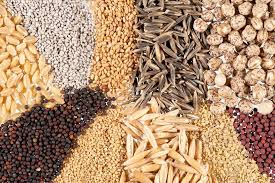 বীজ
বীজ
কৃষির বিভিন্ন ধরনের  উপকরন রয়েছে তার মধ্যে একটি উপকরন হলো বীজ। যাহা কৃষি উন্নায়নে গুরুত্বপুর্ন ভুমিকা পালন করে  থাকে ।
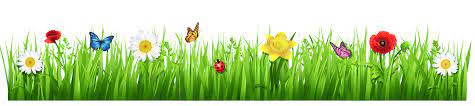 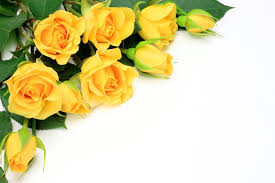 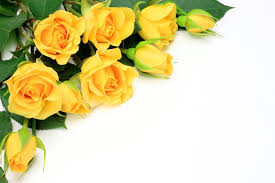 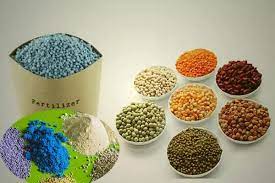 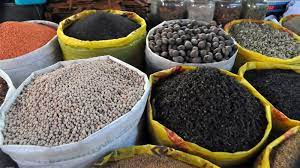 সার
সার
কৃষির বিভিন্ন ধরনের  উপকরন রয়েছে তার মধ্যে একটি উপকরন হলো সার  । যাহা কৃষি উন্নায়নে গুরুত্বপুর্ন ভুমিকা পালন করে  থাকে ।
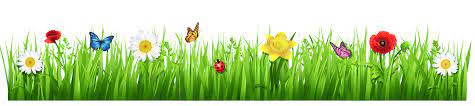 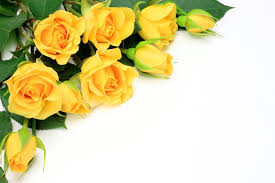 মূল্যায়ন
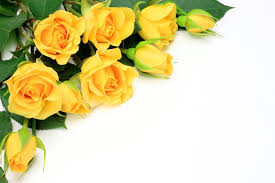 কৃষি ঋনের উৎস সমুহকে কয় ভাগে ভাগ করা যায় ?
(ক) ১ (খ) ২ (গ) ৩ (ঘ) ৪
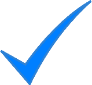 বর্তমানে দেশের চাষযোগ্য ভুমির প্রায় শতকরা কত ভাগ সেচের মাধ্যমে চাষ করা হয় ?
(ক) ৪৭ (খ) ৪৮ (গ) ৪৯ (ঘ) ৫০
কৃষি খামারের উৎপাদন বাড়ানোর জন্য কৃষক  ষে ঋন গ্রহন করে থাকে  তাকে কী বলে ?
(ক) কৃষি ঋন (খ) শিল্প ঋন (গ) মৎস্য ঋন (ঘ) পশু পালনের জন্য ঋন
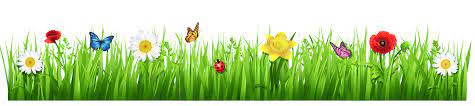 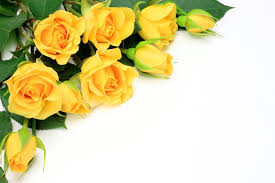 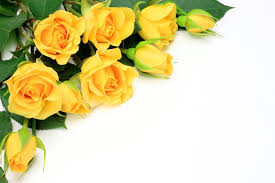 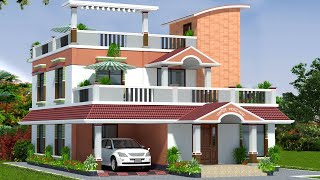 বাড়ীর কাজ
শস্য বহুমুখীকরনের সুবিধা সমুহ আলোচনা কর ।
শস্য বহুমুখীকরনের অসুবিধা সমুহ আলোচনা কর ।
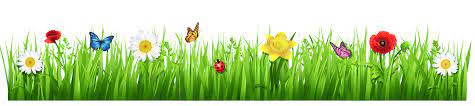 ধন্যবাদ
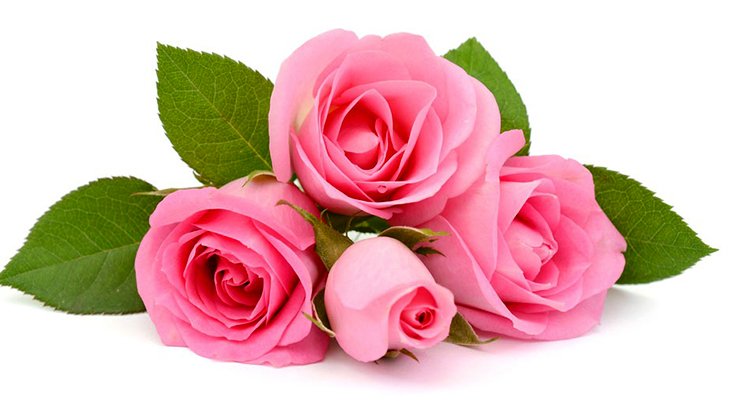 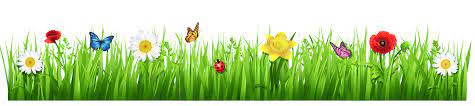